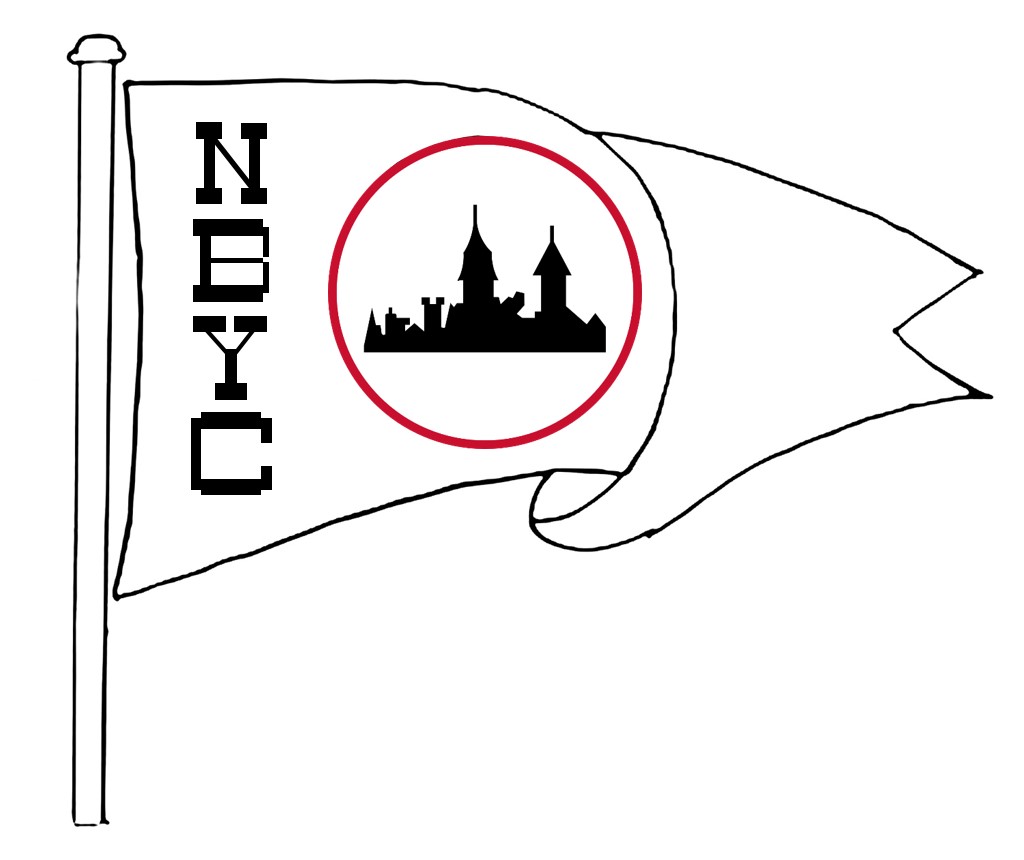 From Humble Beginnings
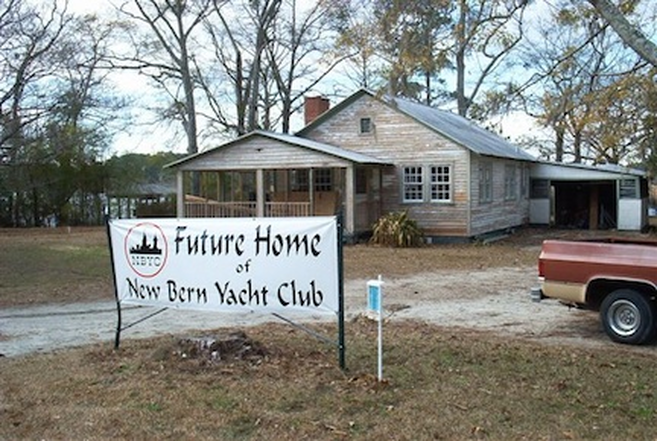 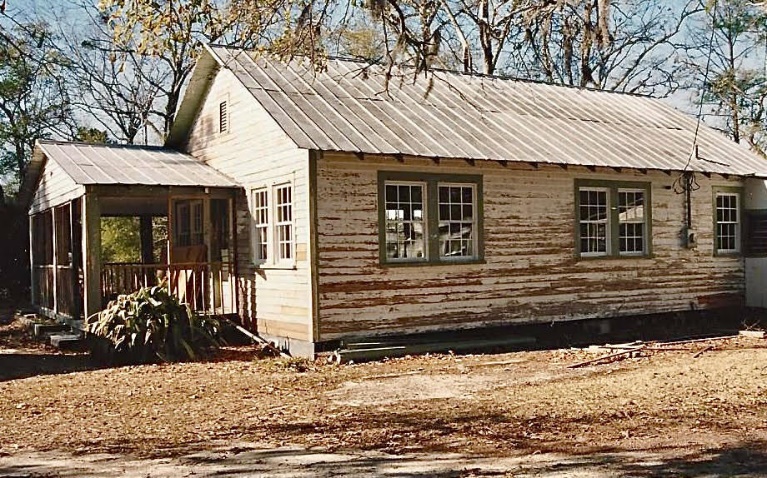 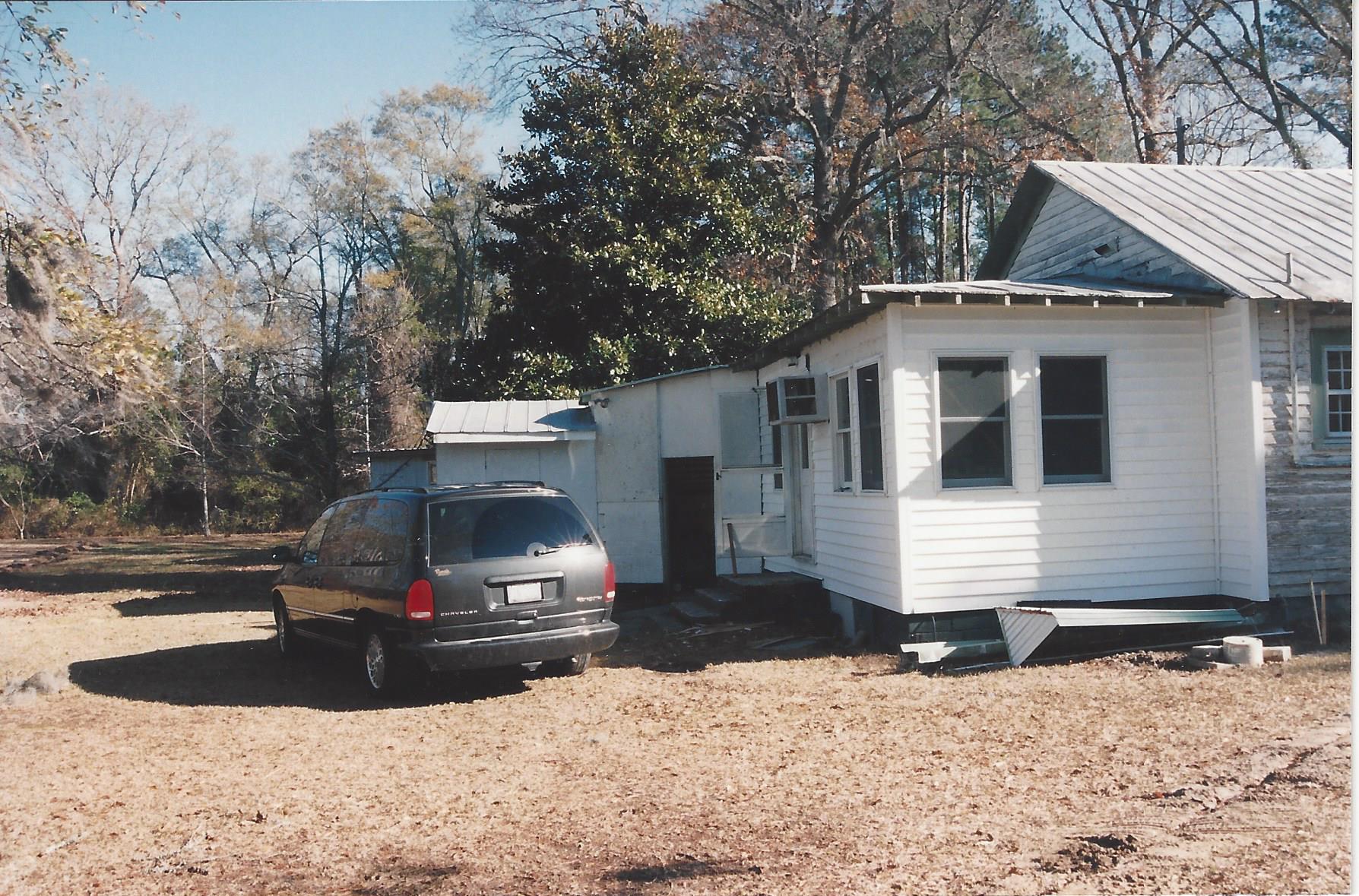 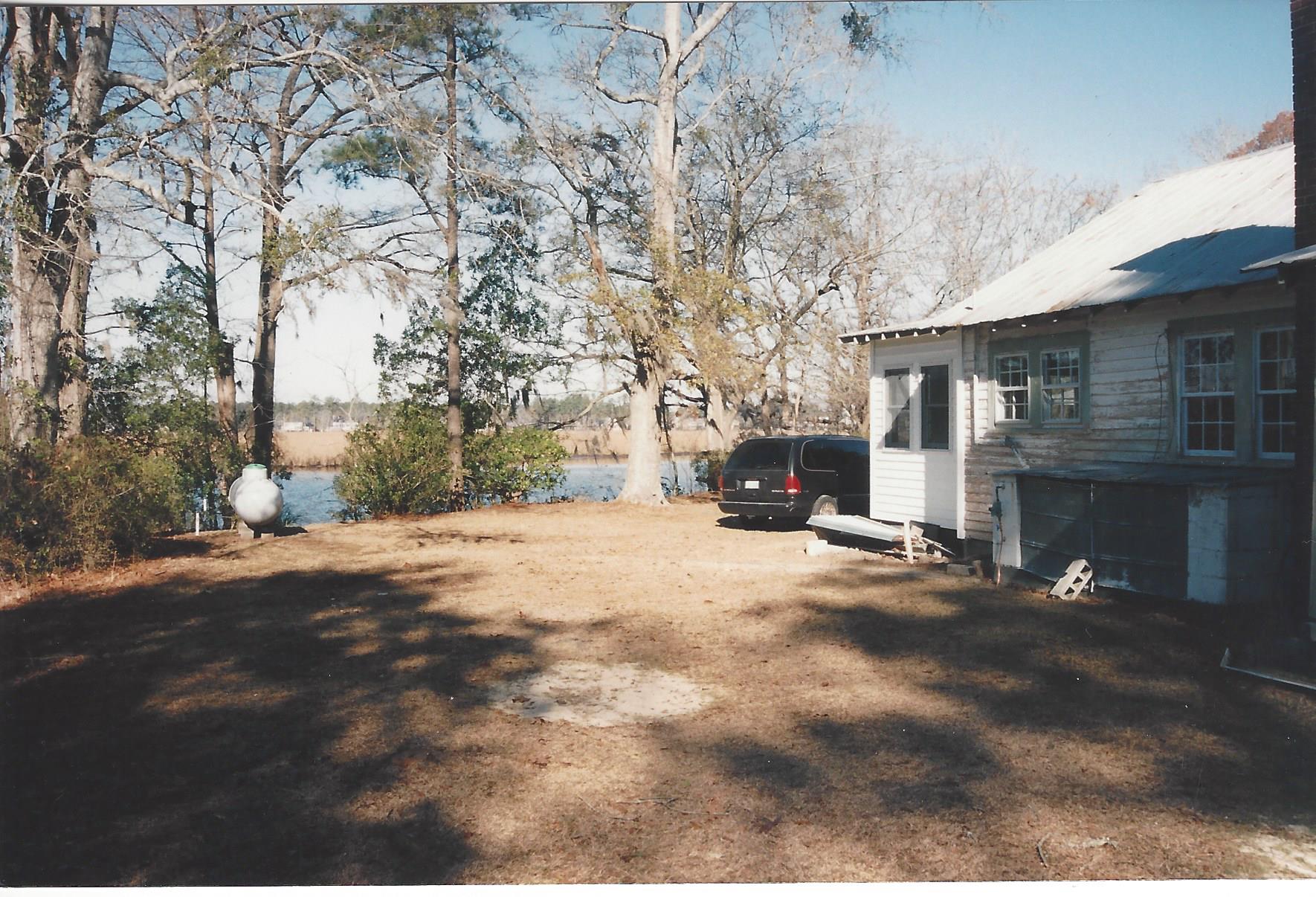 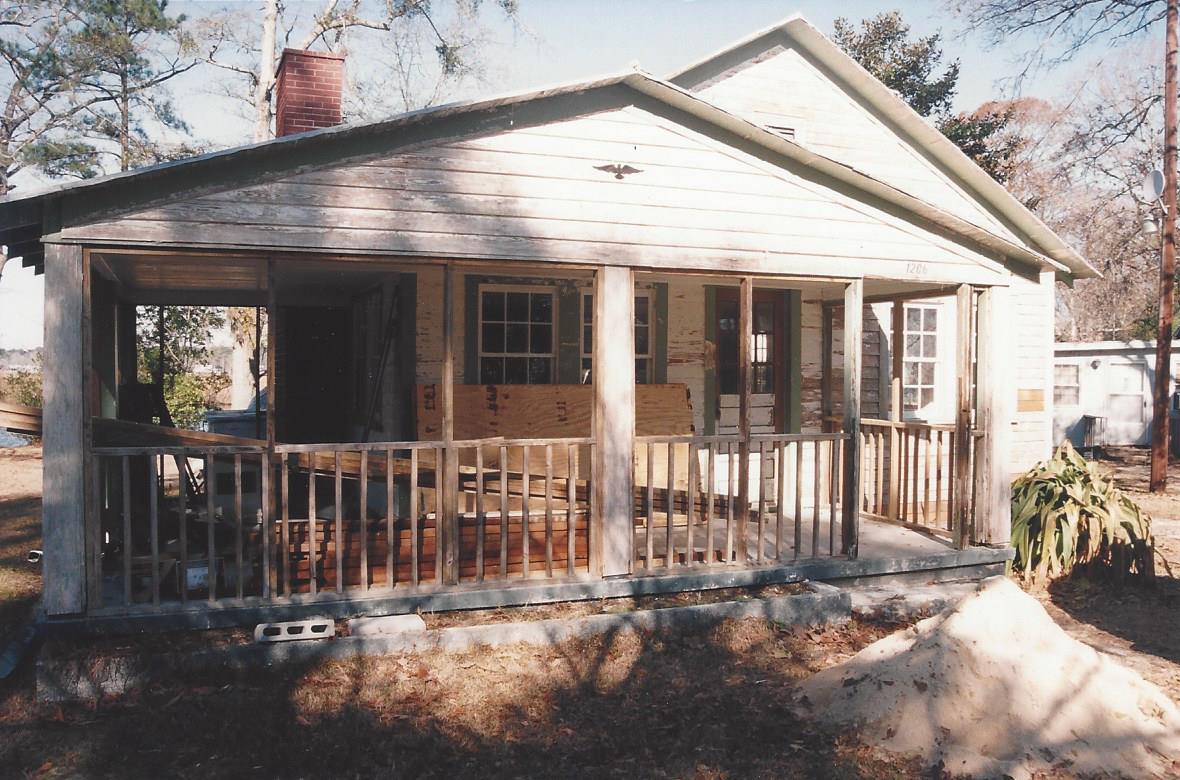 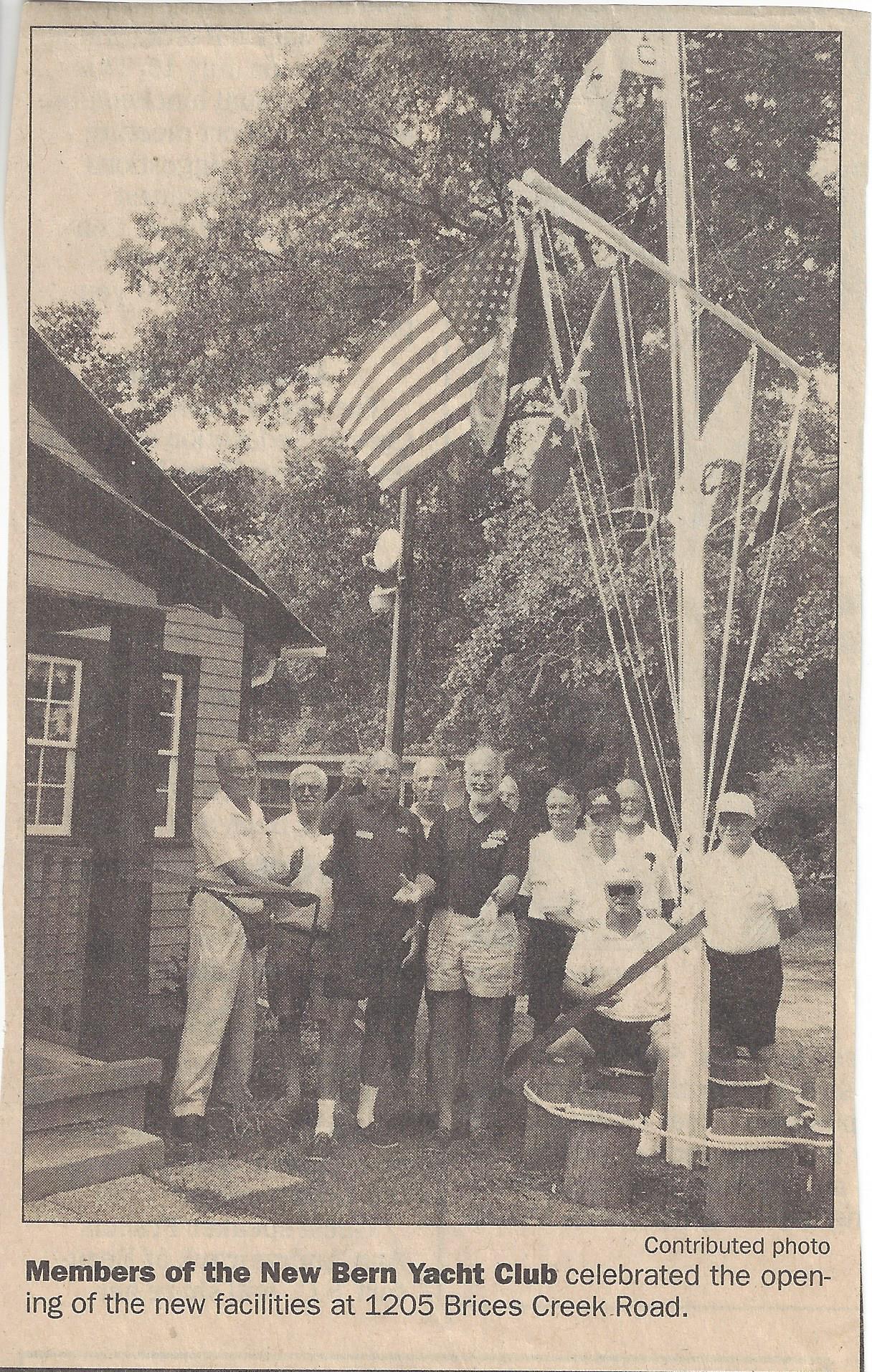 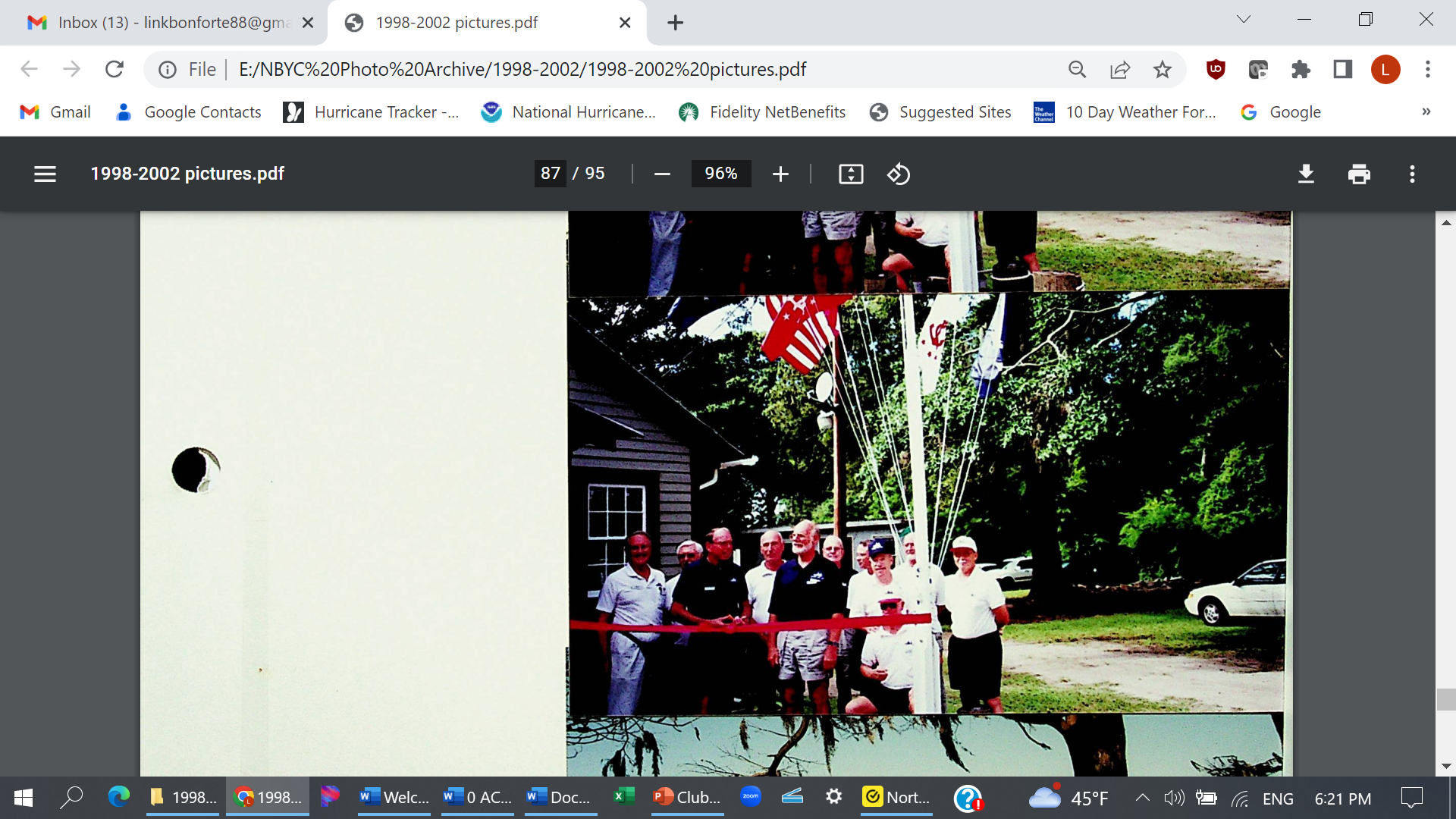 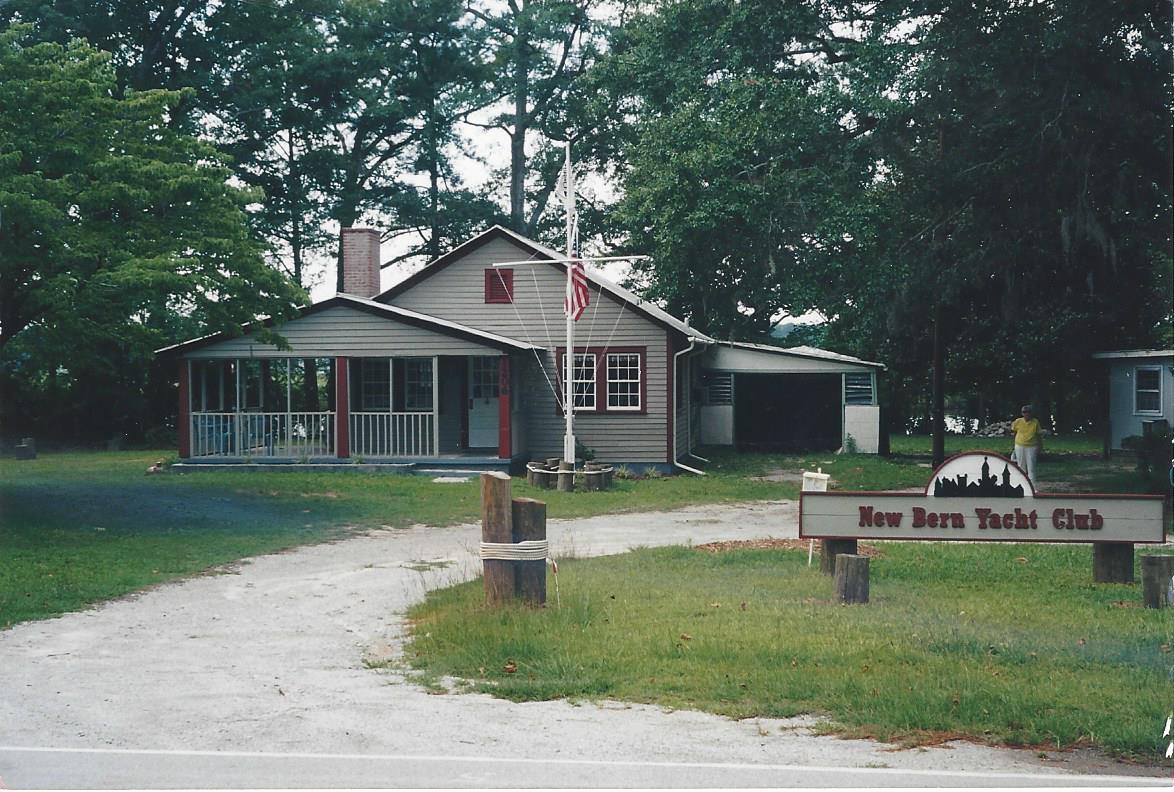 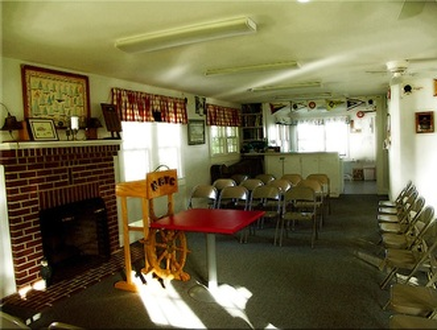 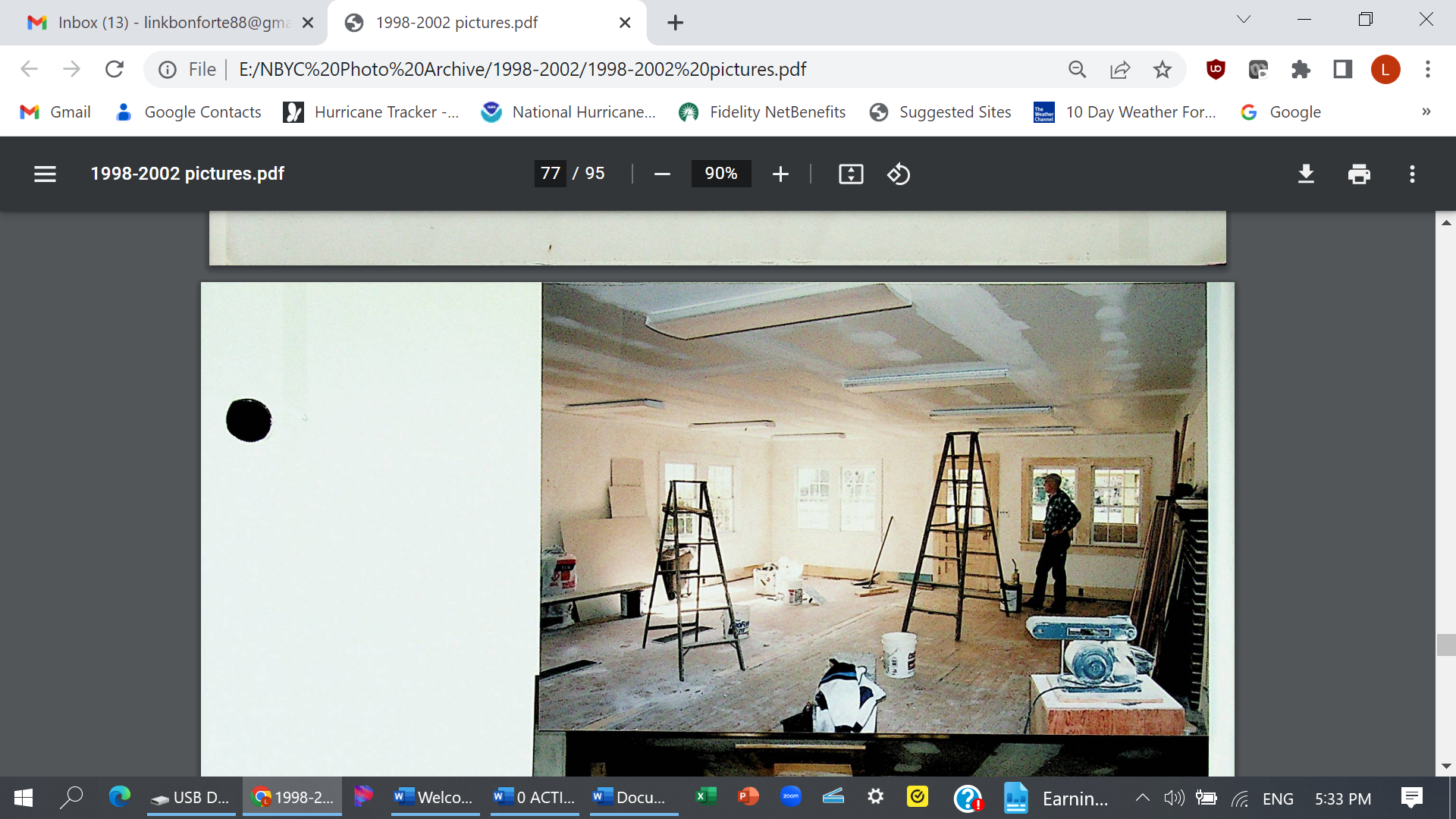 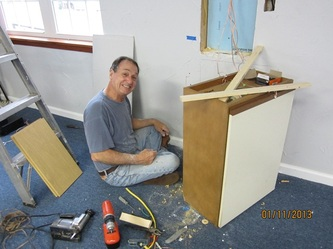 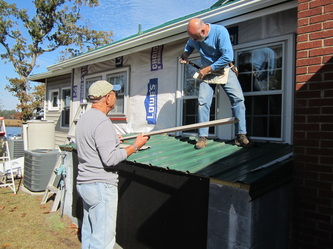 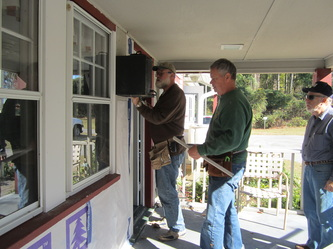 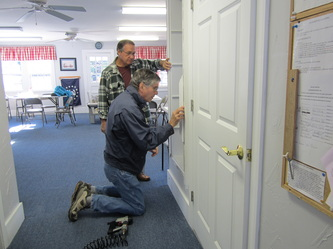 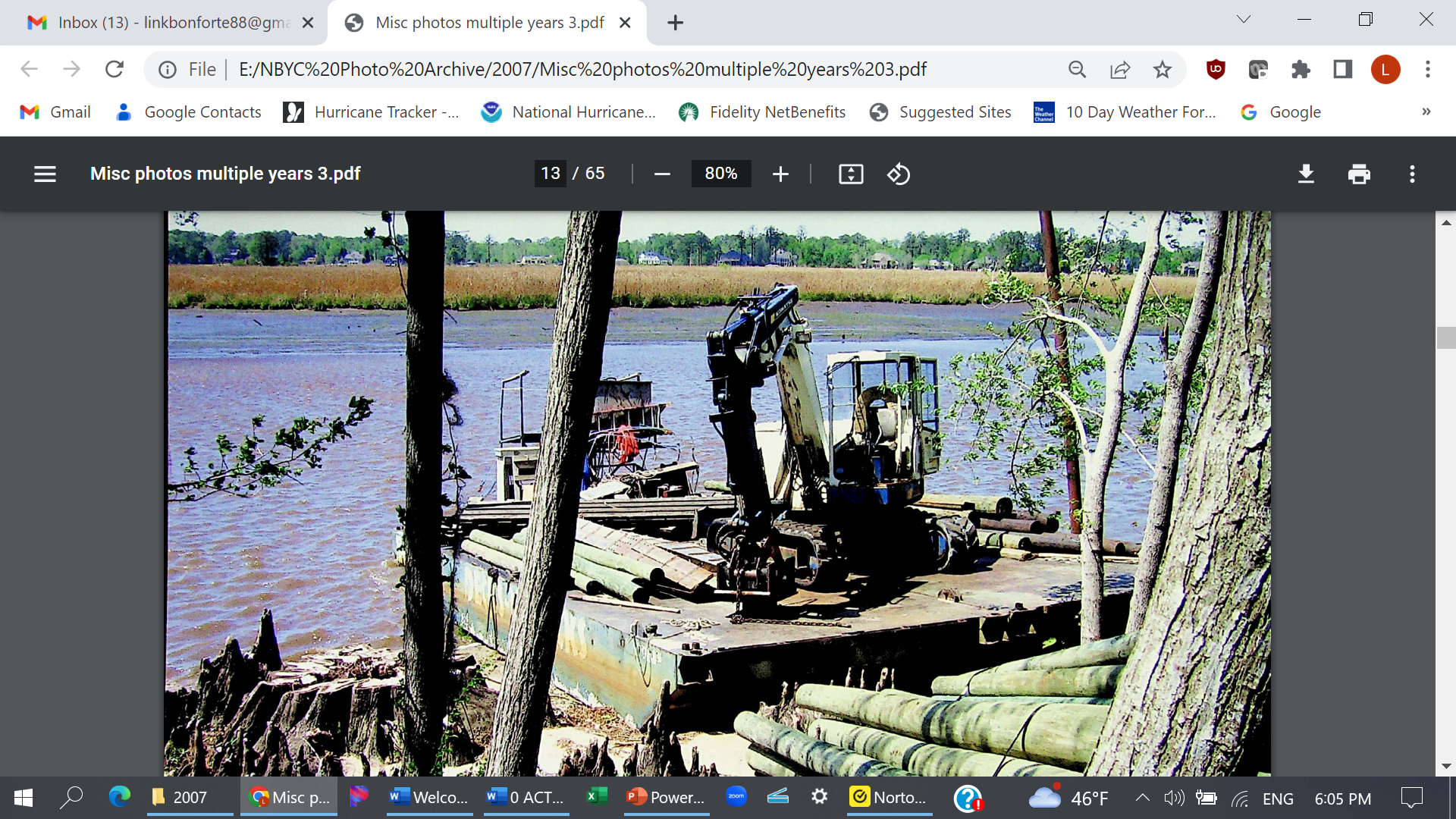 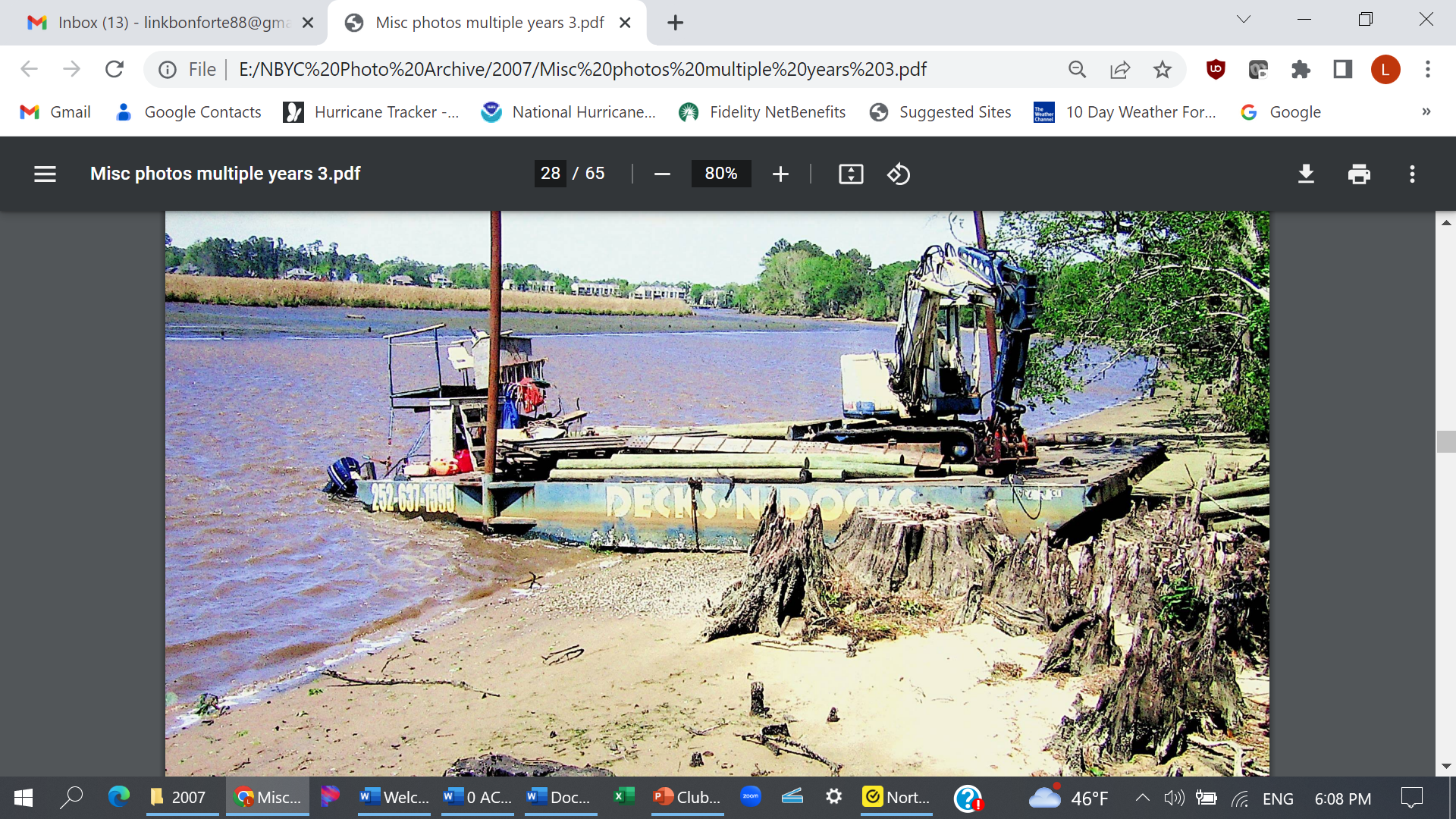 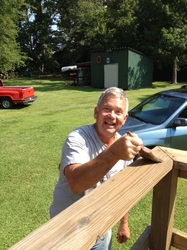 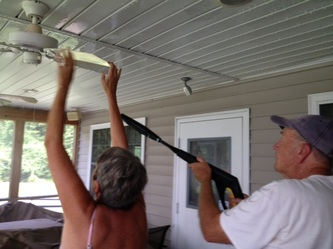 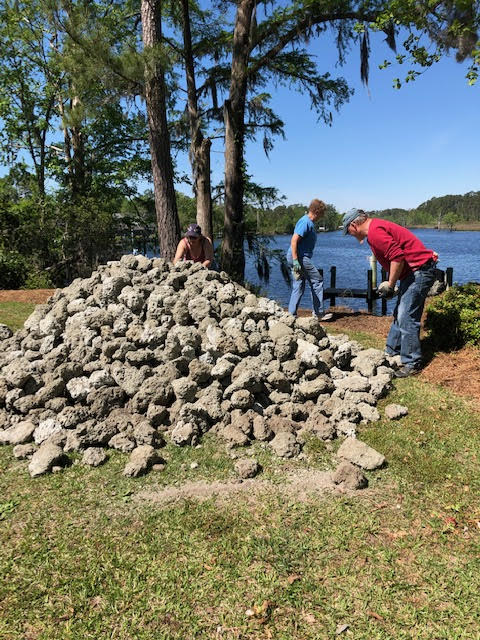 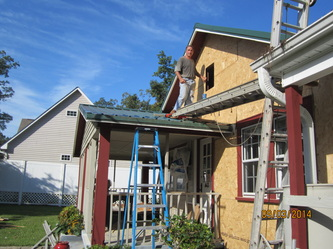 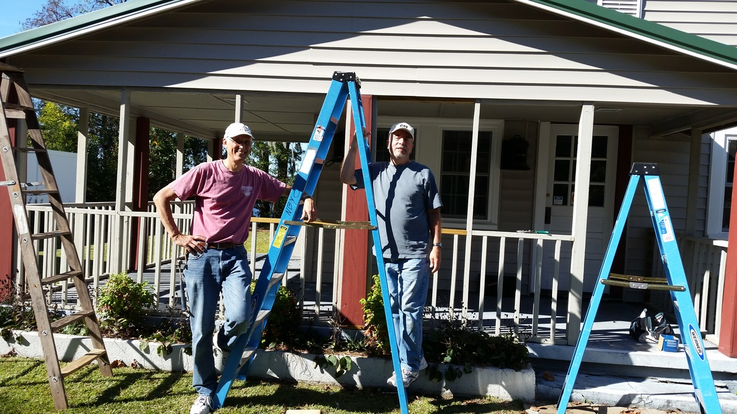 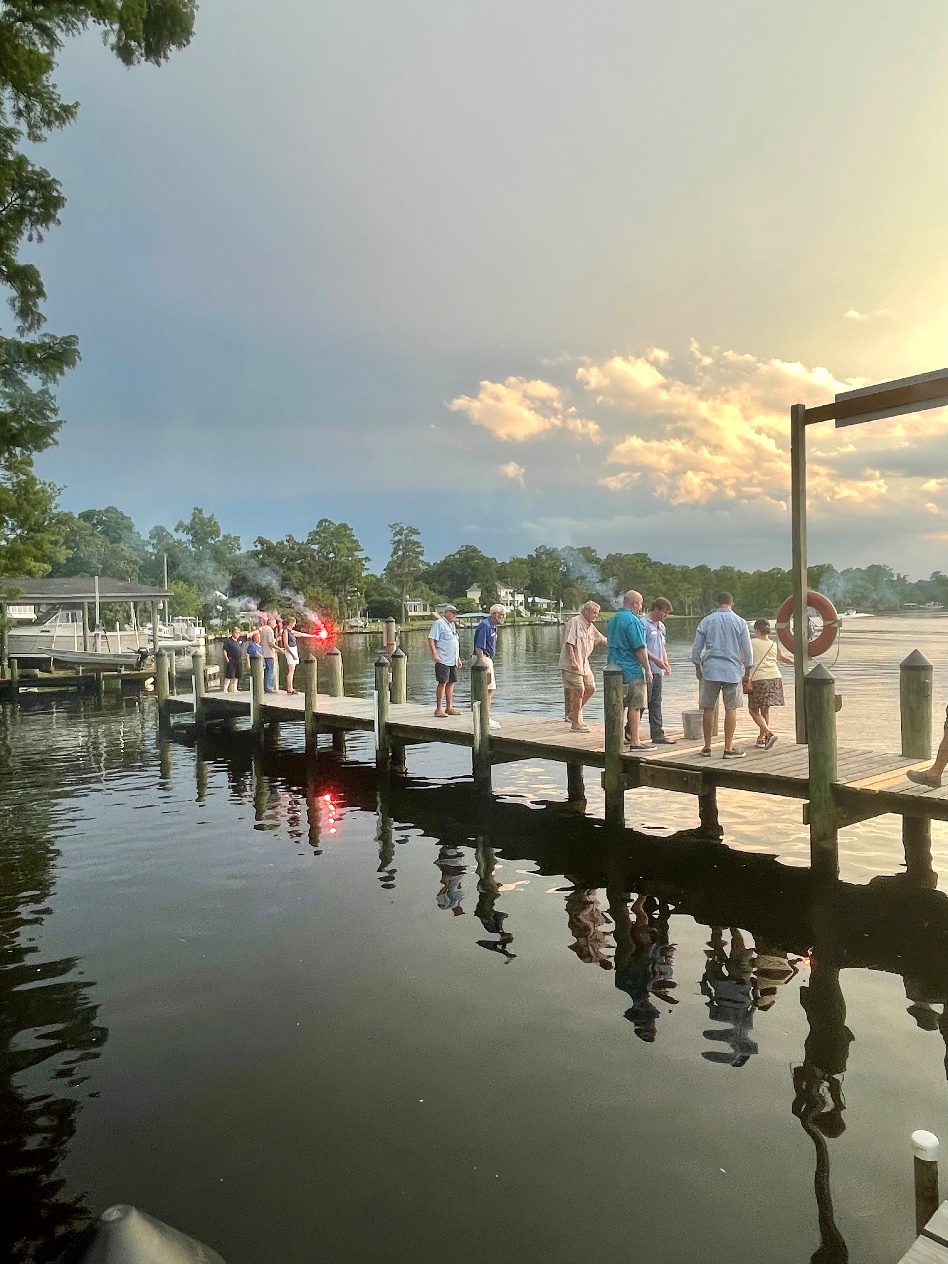 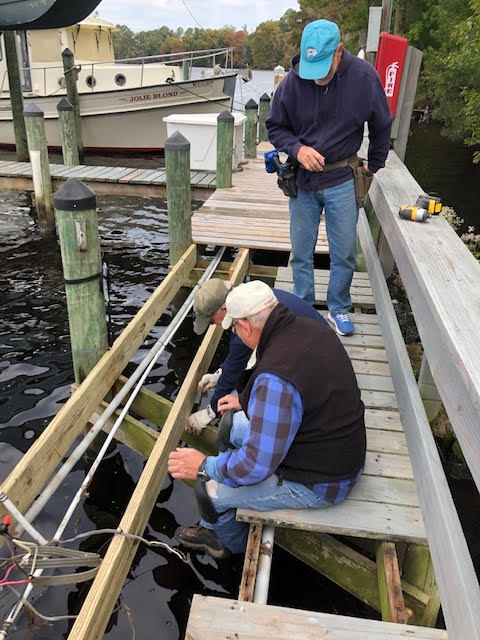 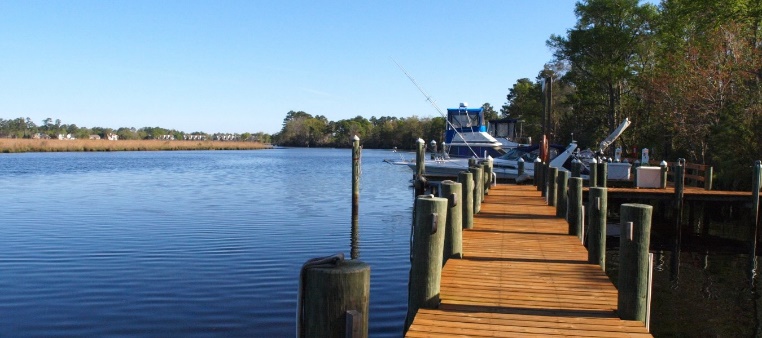 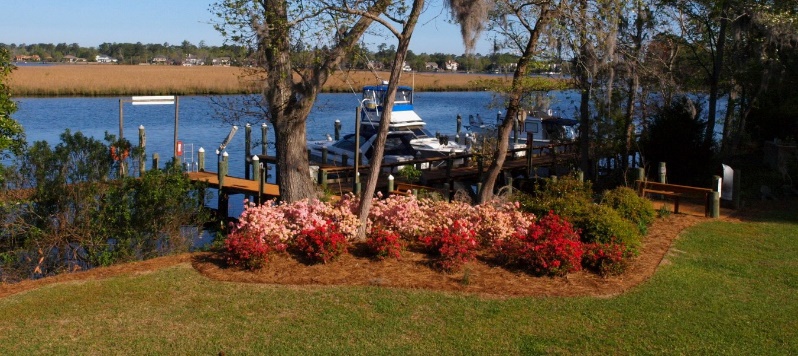 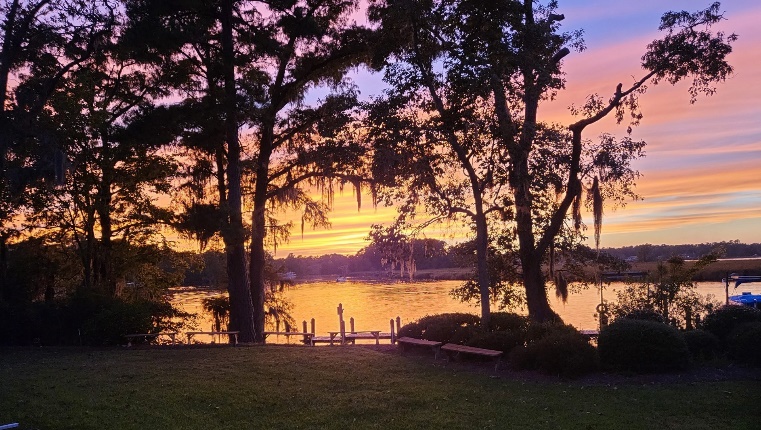 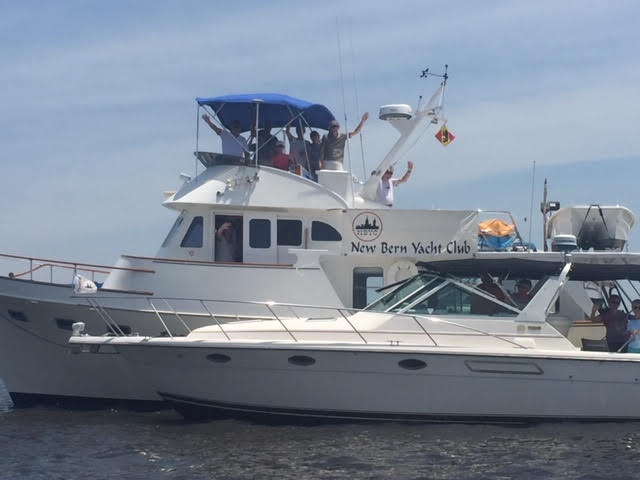 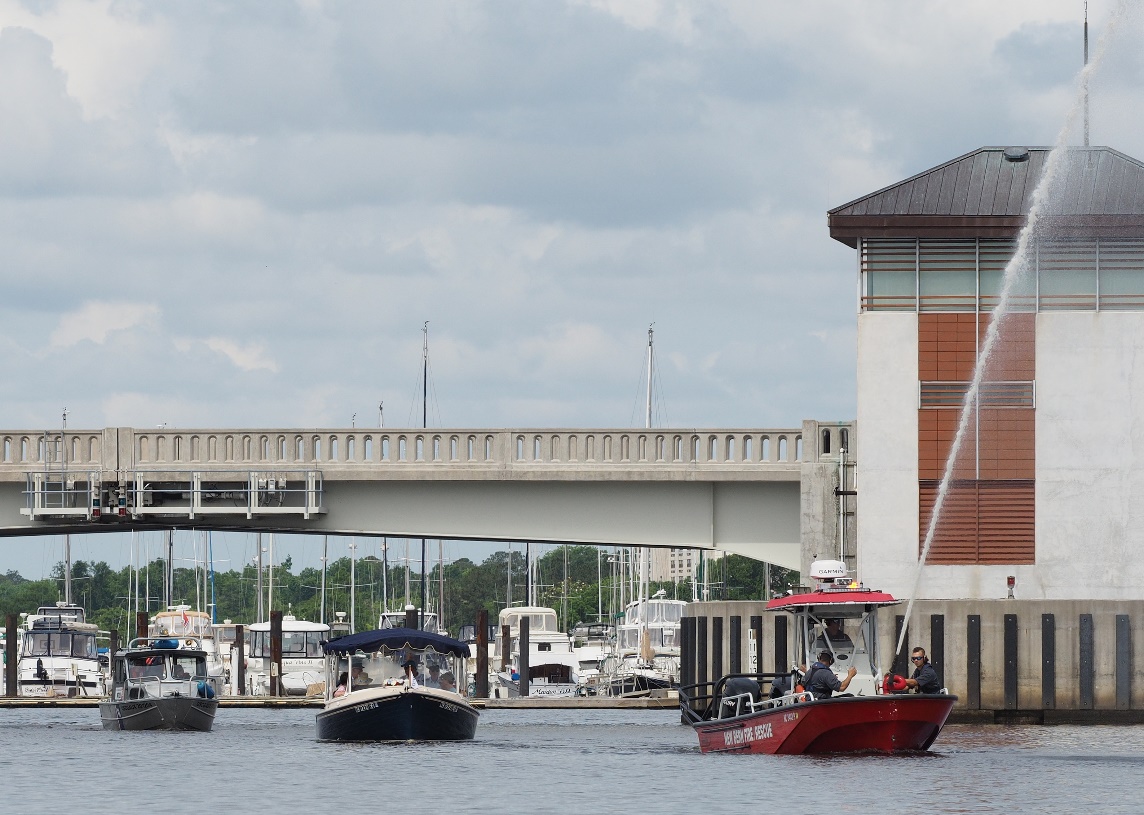 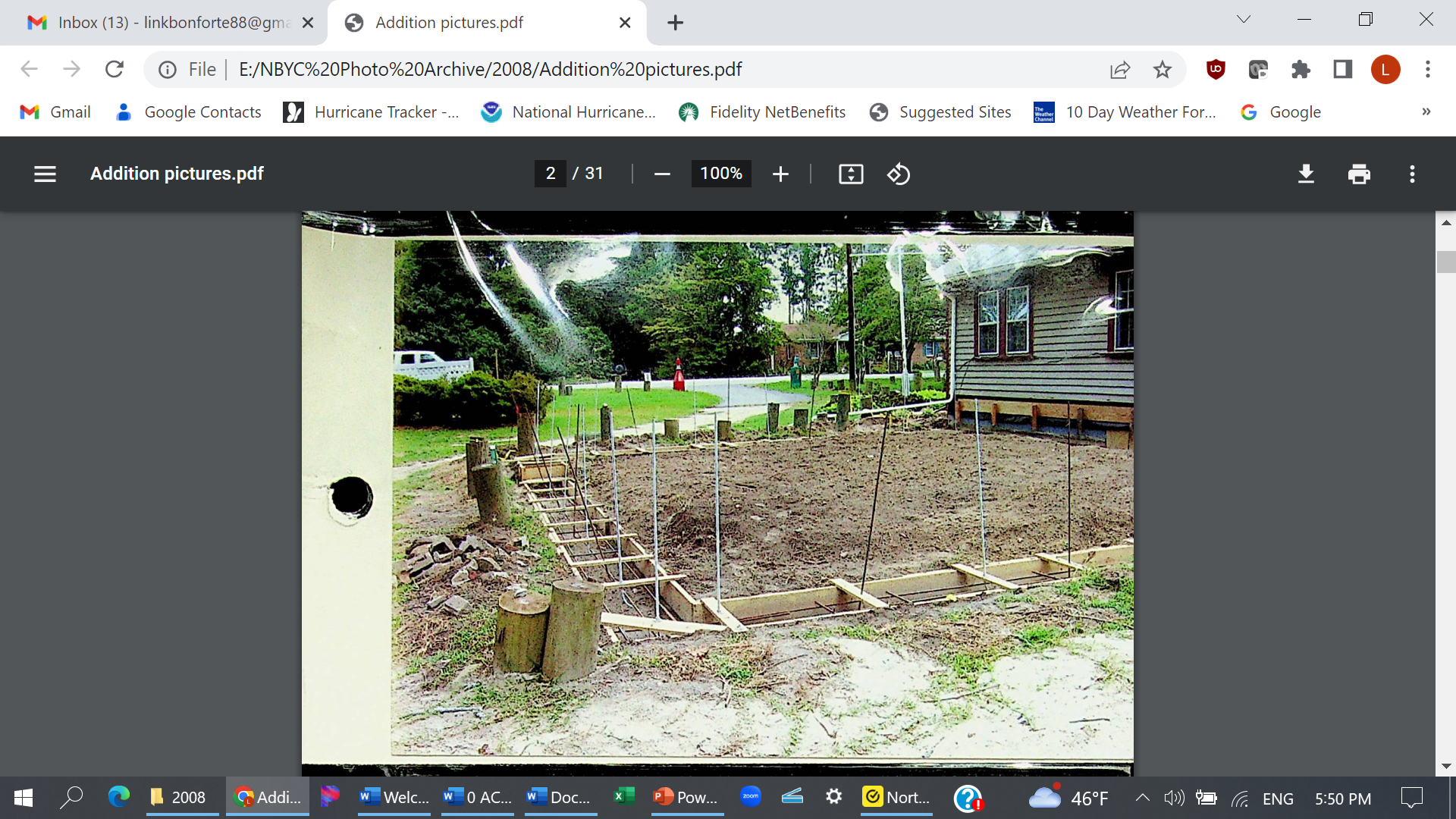 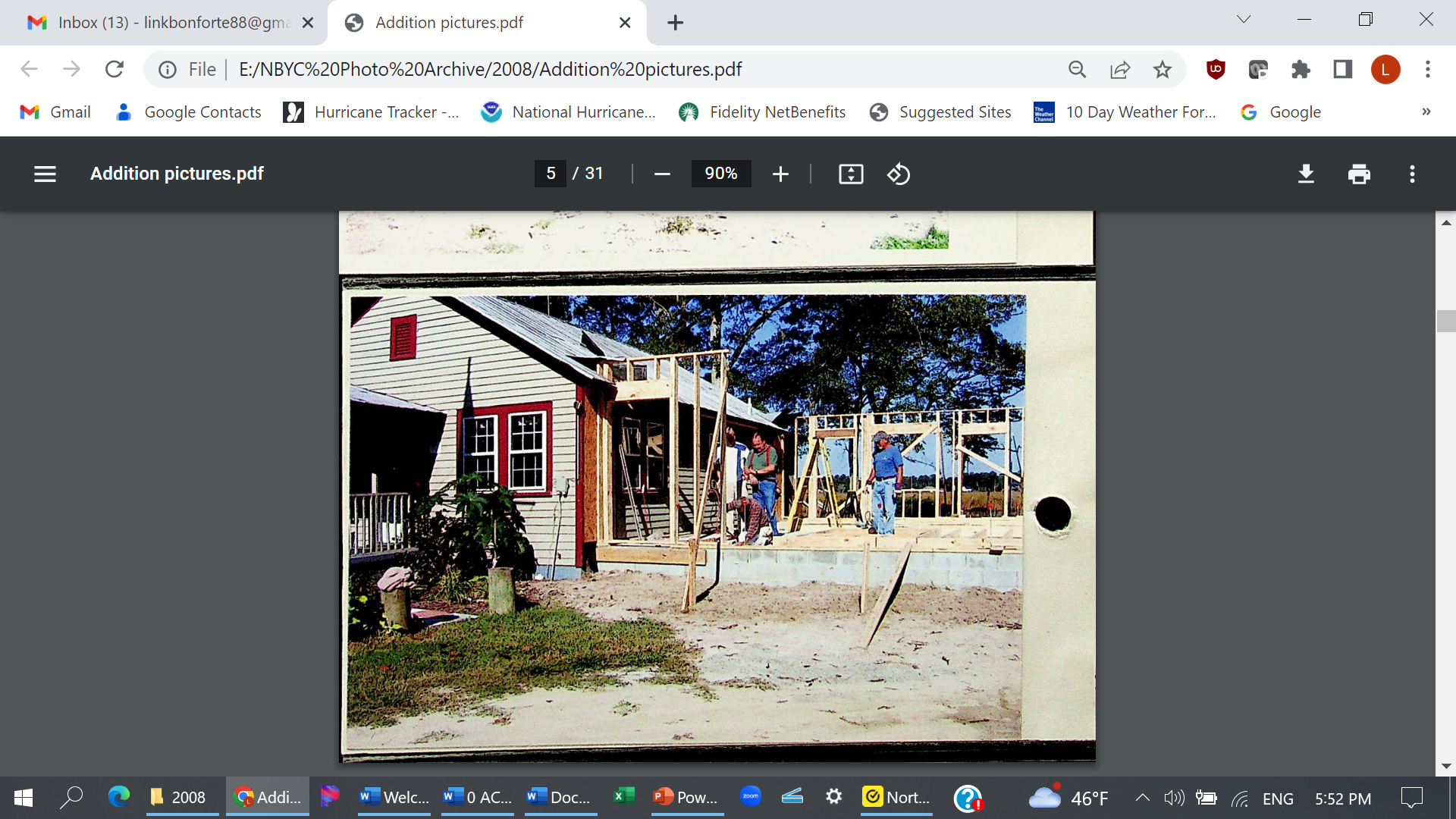 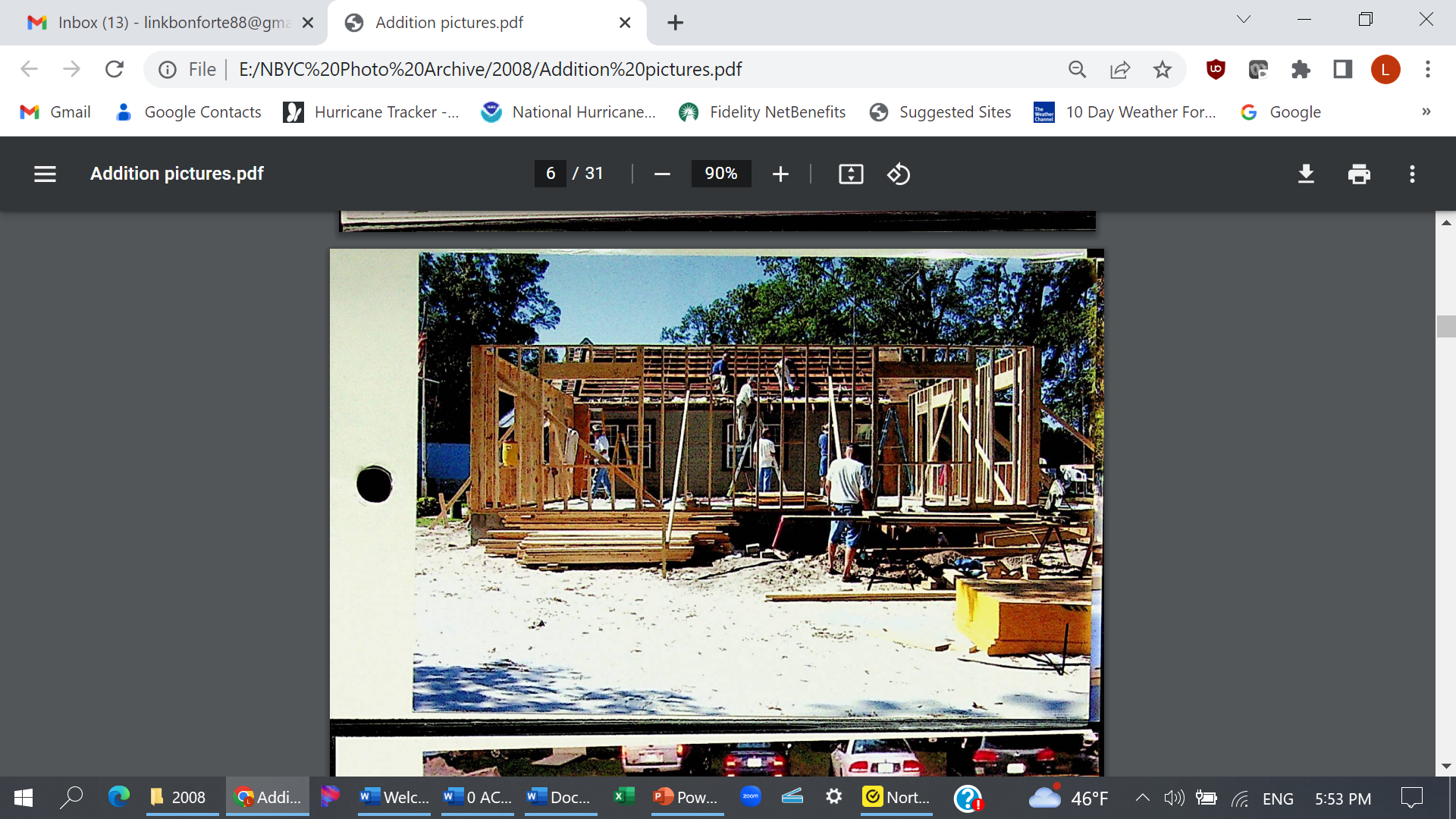 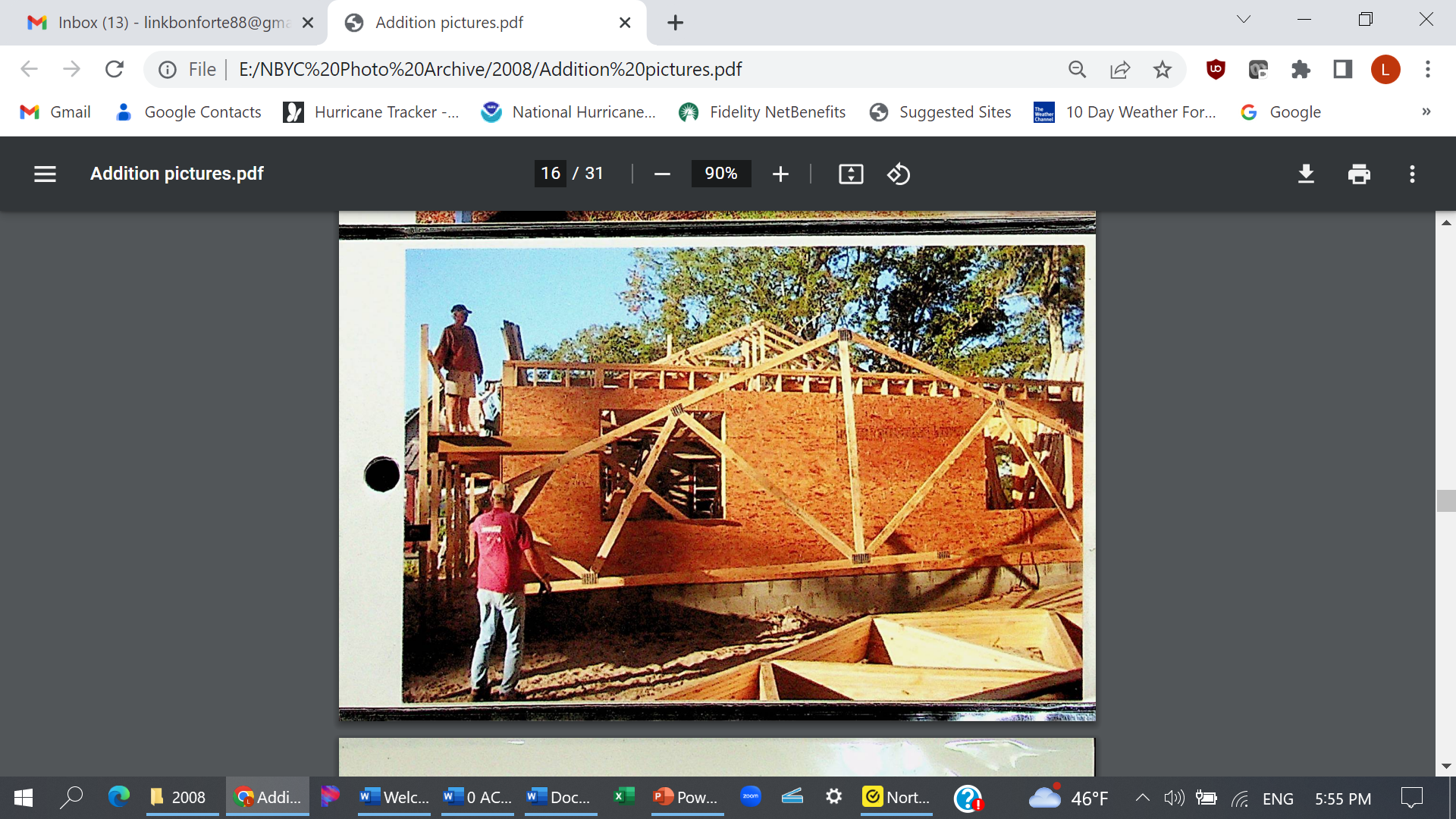 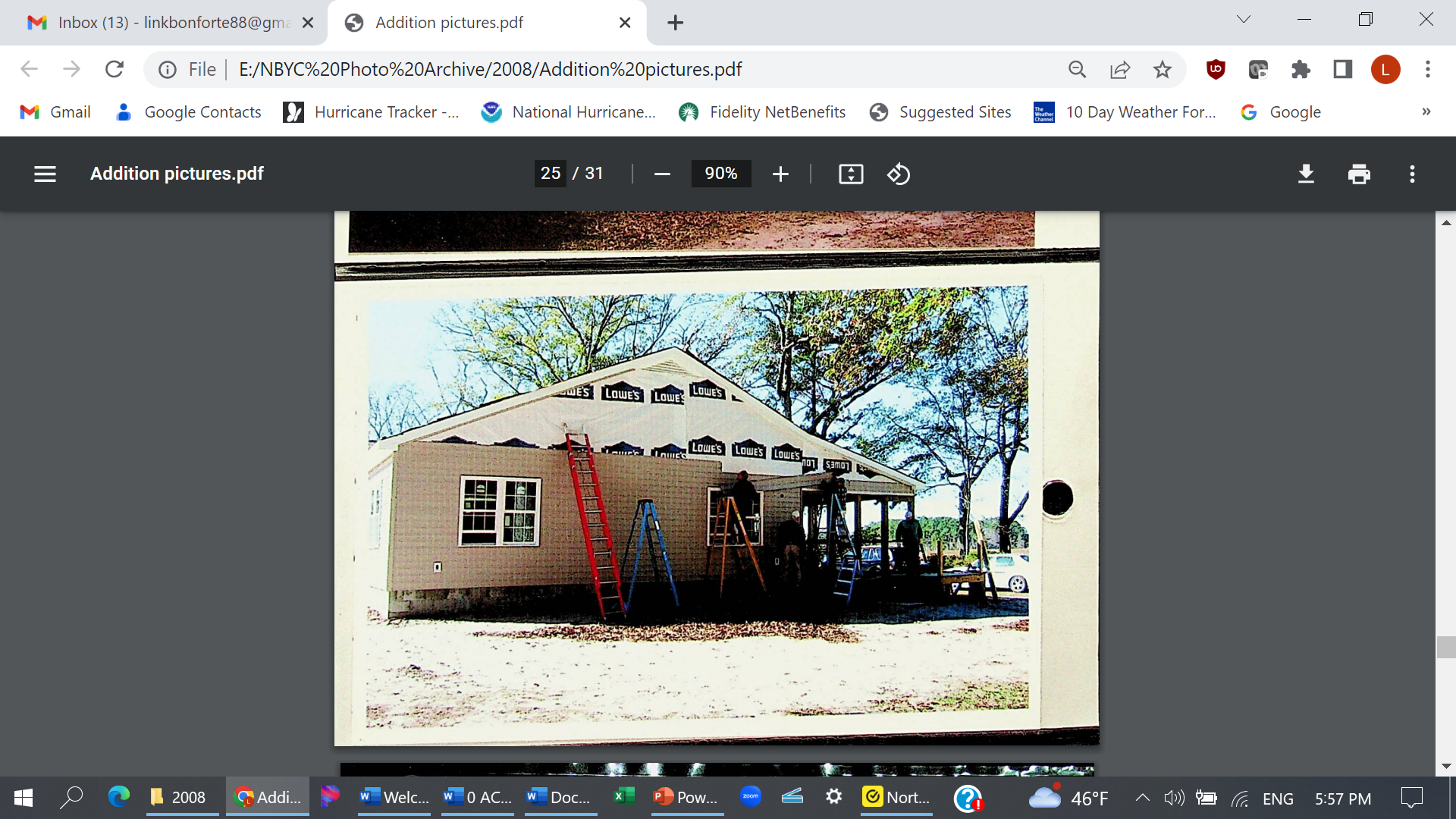 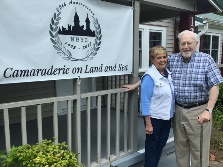 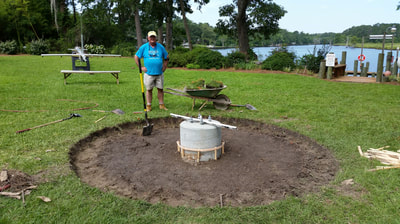 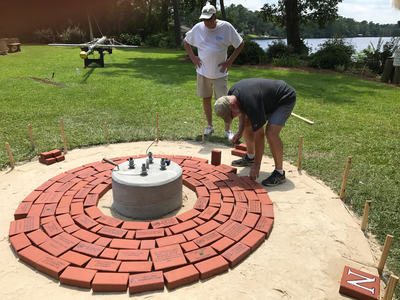 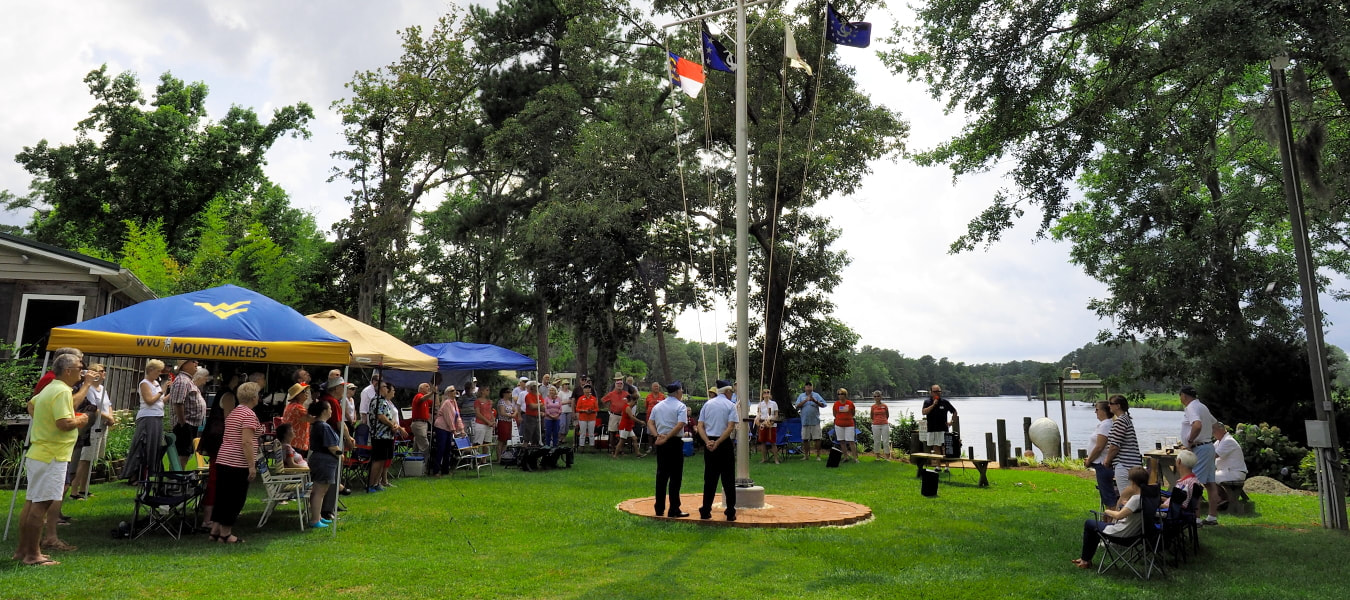 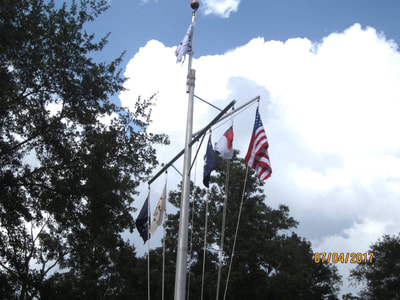 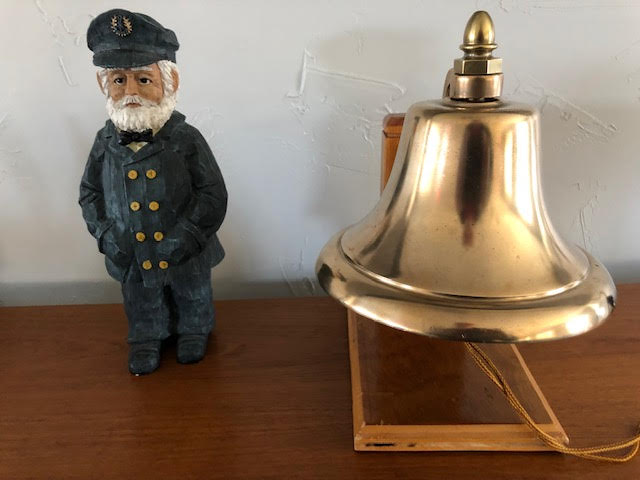 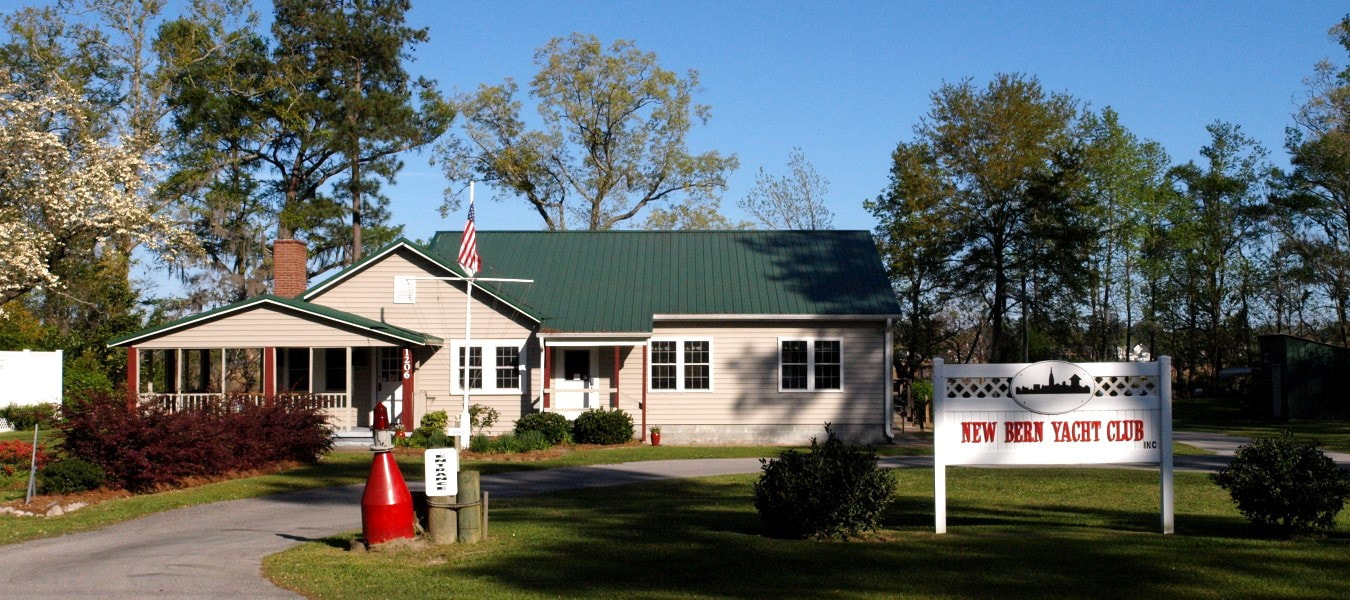 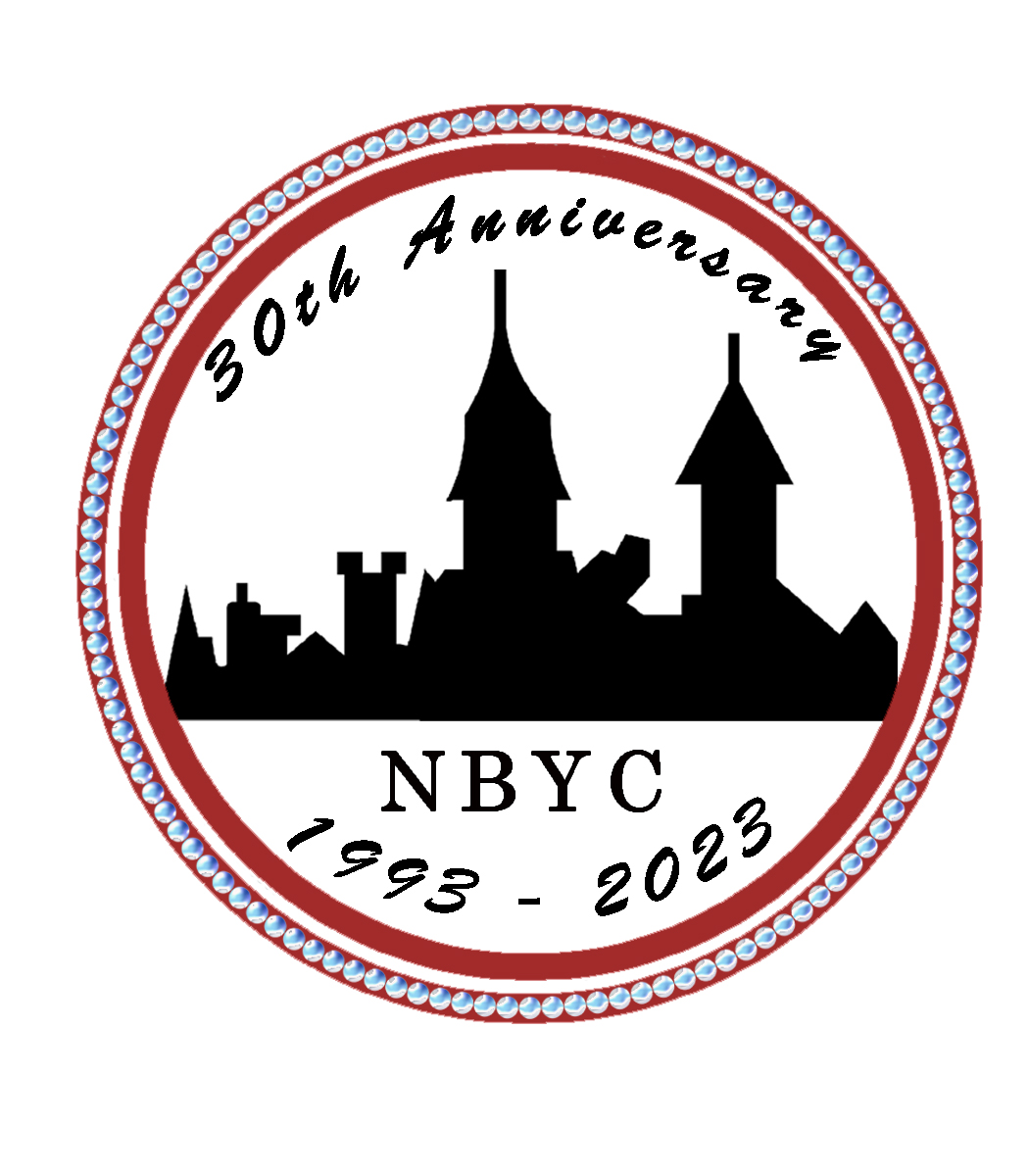